Soft computing & fuzzy logic
By: nafees Ahamad, 
Ap, EECE deptt, Dit university, dehradun
Introduction to soft computing
Concept of computing 
Hard computing 
Soft computing 
How soft computing ?
Hard computing vs soft computing 
Hybrid computing
Concept of soft computing
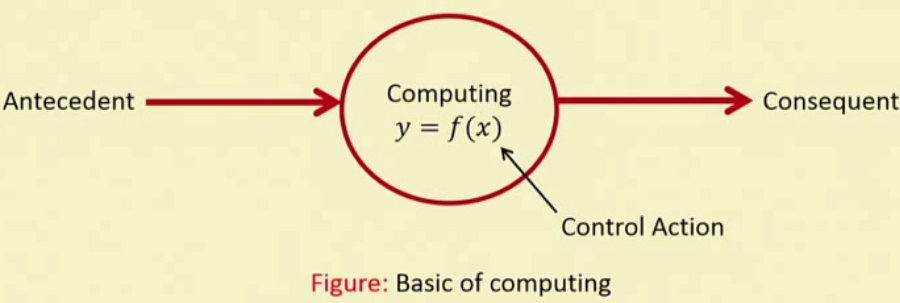 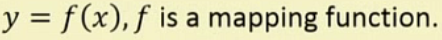 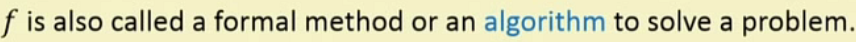 Important characteristics of computing
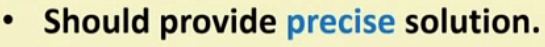 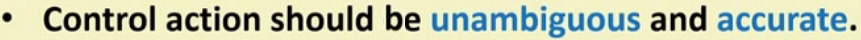 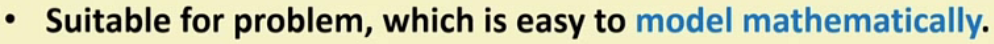 Hard computing
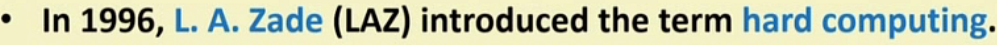 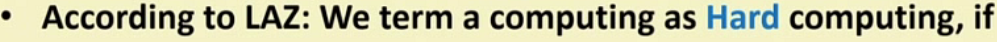 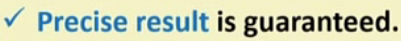 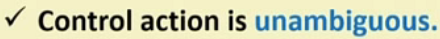 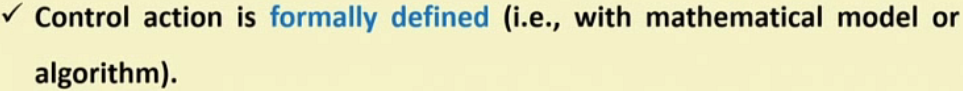 Examples of hard computing
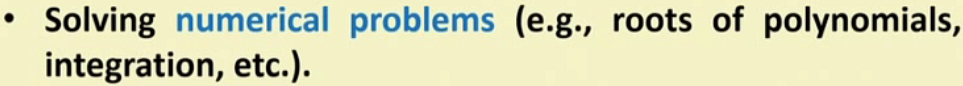 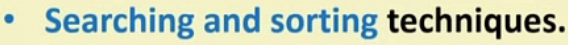 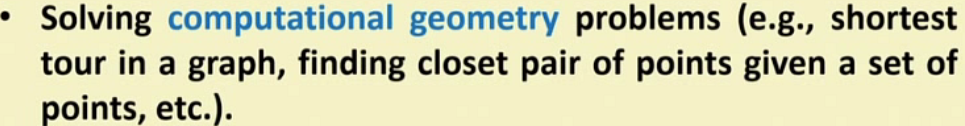 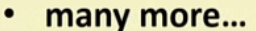 Soft computing
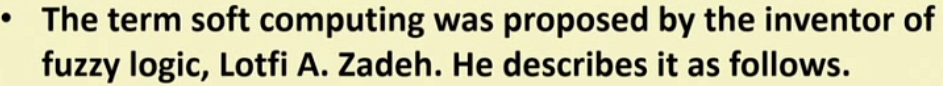 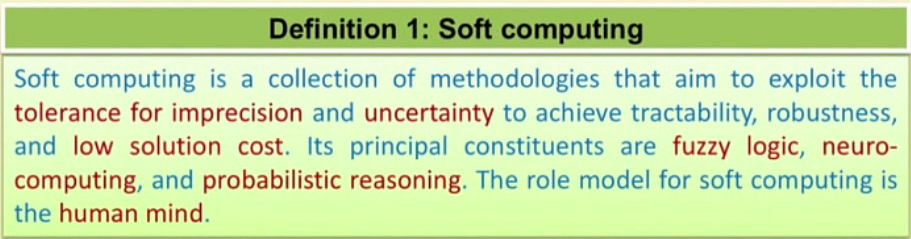 Characteristics of soft computing
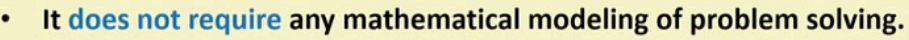 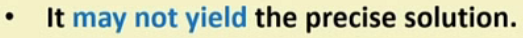 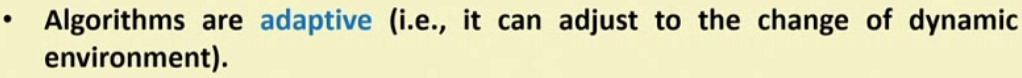 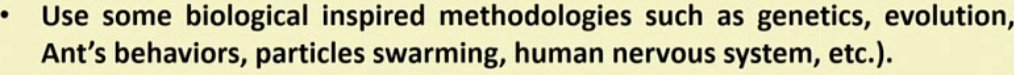 Examples of soft computing
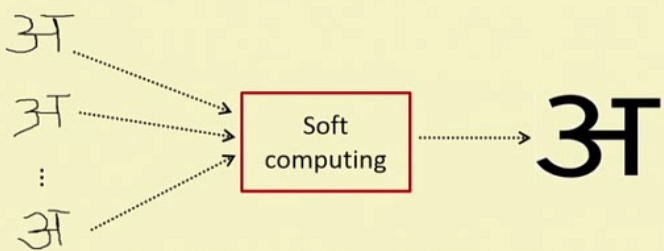 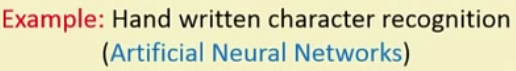 Examples of soft computing…
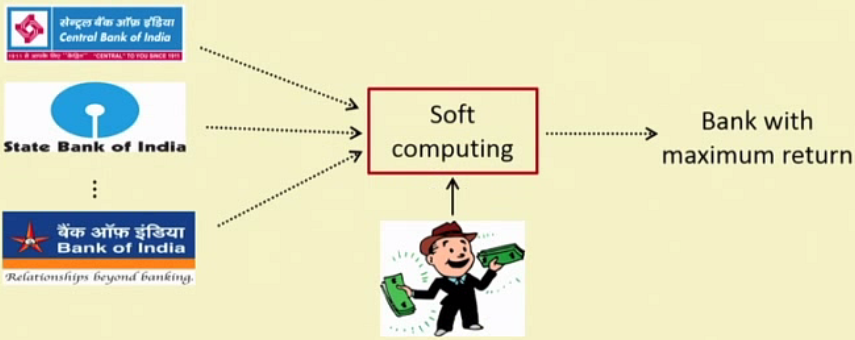 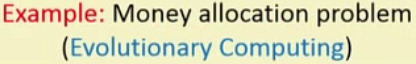 Genetic Algorithm
Examples of soft computing…
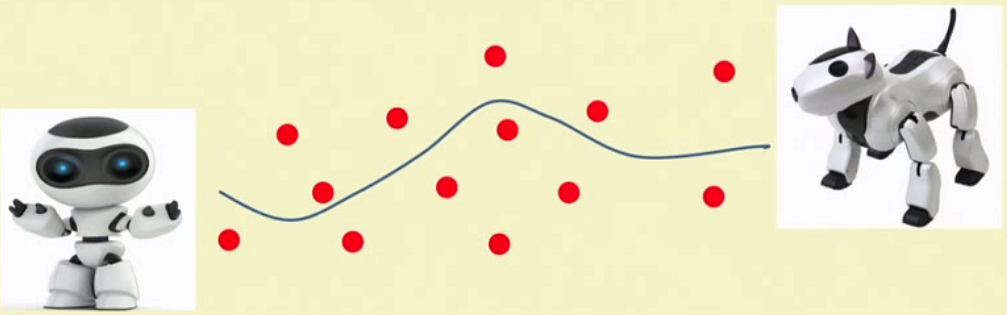 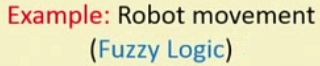 How soft computing?
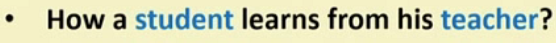 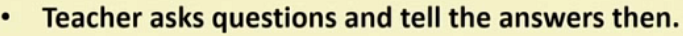 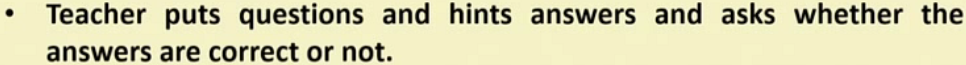 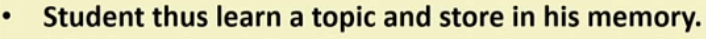 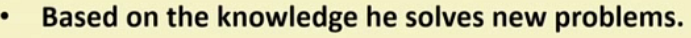 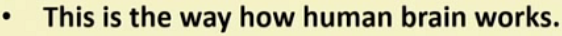 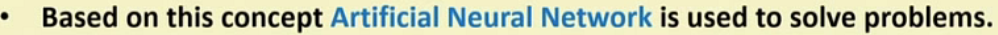 How soft computing?...
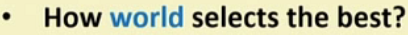 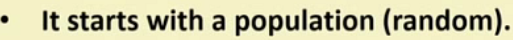 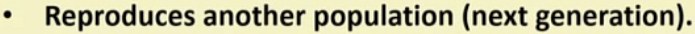 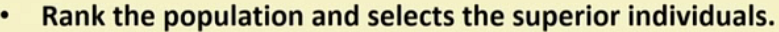 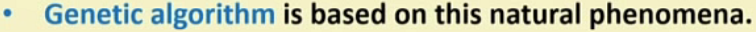 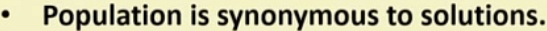 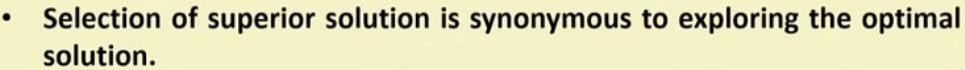 How soft computing?...
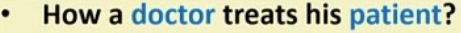 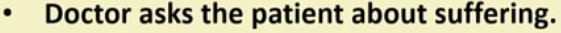 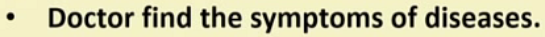 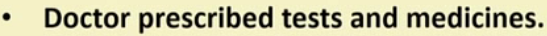 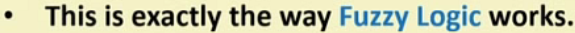 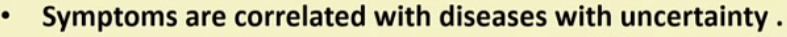 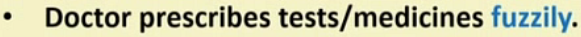 Hard computing vs. soft computing
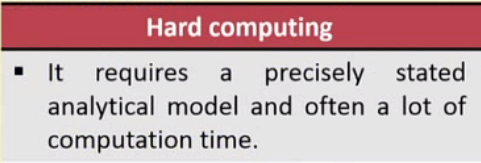 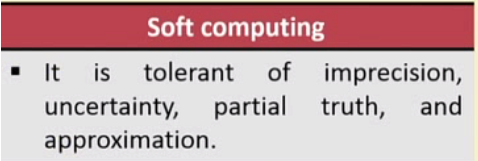 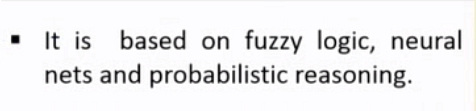 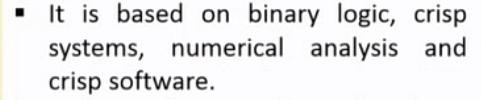 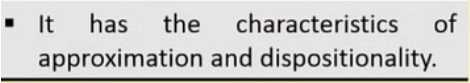 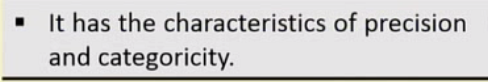 Hard computing vs. soft computing…
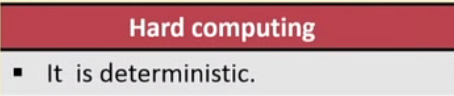 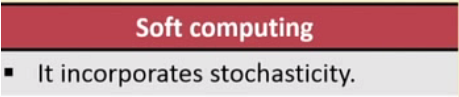 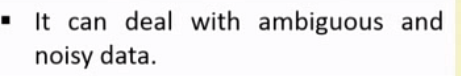 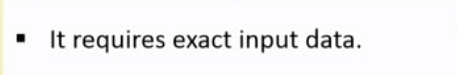 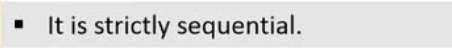 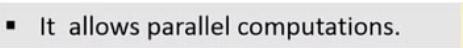 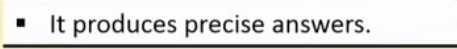 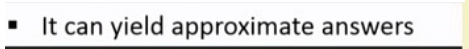 Hybrid computing
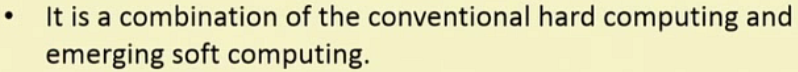 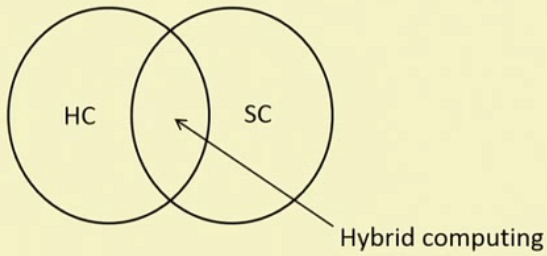 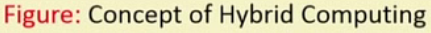 Thank you